Implementace prvků Průmyslu 4.0 do logistického řetězce
Autor: Bc. Nikola Kubešová
Vedoucí:  doc. Ing. Petr Hrubý, CSc.
Oponent: Ing. Marek Šafář
Červen, 2021
Obhajoba diplomové práce
Motivace a důvody k řešení daného problému
Získání více informací

Pochopení využívaných metod 

Osobní zkušenost
2/14
Cíl práce
Podrobně se seznámit s pojmy a metodami optimalizace logistického řetězce. Popsat a posoudit současný stav jednotlivých článků logistického řetězce v podniku. Navrhnout jednotlivé prvky do článků logistického řetězce za účelem zvýšení celkové efektivity podniku.
3/14
Rozdělení diplomové práce
Teoreticko-metodologická část
Průmysl 4.0
Optimalizace výrobního procesu
Štíhlá výroba

Aplikační část
Aktuální situace – nejmenovaný podnik
Implementace metod  zvýšení efektivity
Diskuse výsledků
4/14
Použité metody
Osobní pracovní zkušenost

Rozhovory s kmenovými zaměstnanci

SWOT analýza
5/14
Skladování
Nepřehlednost o stavu zásob
Vznik plýtvání
   Kanban
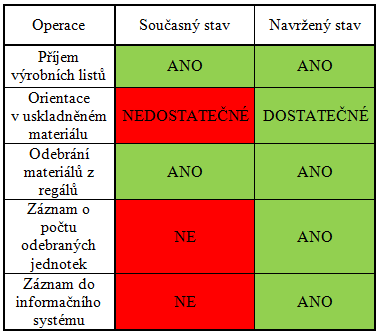 6/14
Porovnání na časové ose
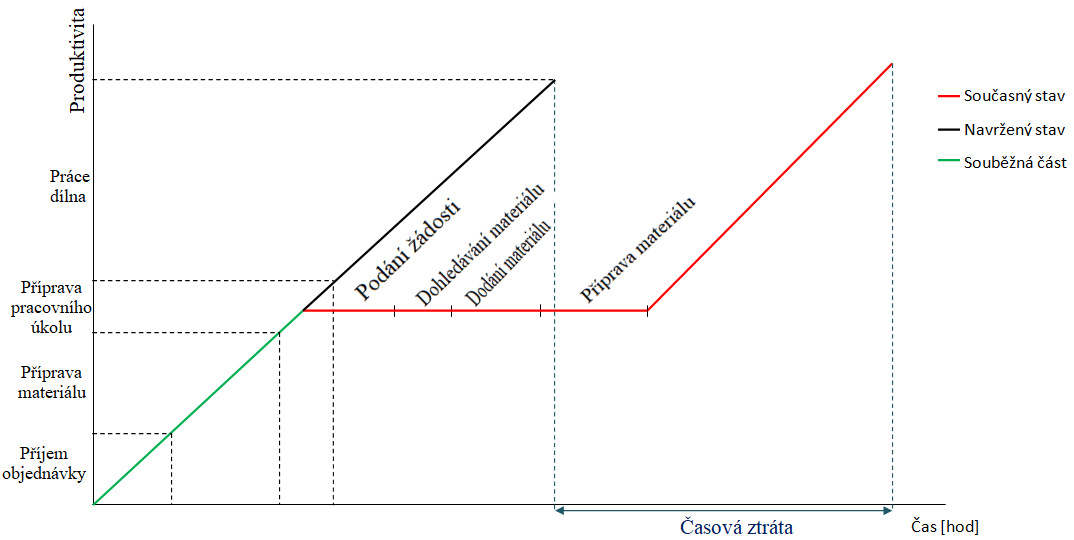 7/14
Výroba
Nedostatečné množství materiálu

Neplnění pracovních norem

	 Metoda 5S, Kanban
8/14
Metoda 5S
9/14
Kanban
10/14
Distribuce
Nepřehlednost o dokončení zakázky 
 Pomalá manipulace s paletovou jednotkou 
	 Kanban
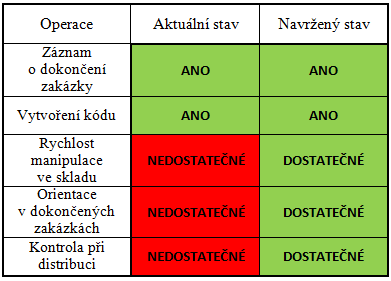 11/14
Porovnání na časové ose
12/14
Závěr
Diskuse výsledků
Nezavedené metody a postupy
Nedostatečné propojení informačního systému

Návrhy na opatření
Zavedení metody 5S a Kanban
Propojení logistického řetězce IS
13/14
DĚKUJI ZA VAŠI POZORNOST!